성도의 소통 – 현대교회 삼일밤예배
세상이 
변하고 있다.
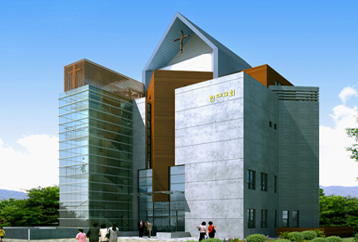 성도의 소통 – 현대교회 삼일밤예배
설득의 문제
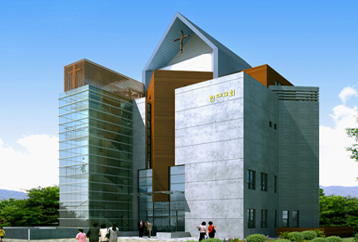 성도의 소통 – 현대교회 삼일밤예배
선거이야기
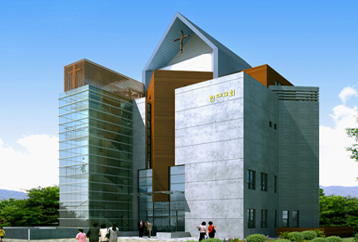 성도의 소통 – 현대교회 삼일밤예배
설득의 문제
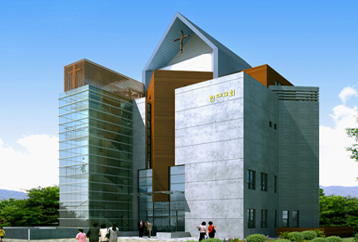 성도의 소통 – 현대교회 삼일밤예배
시오노 나나미
- 로마인 이야기
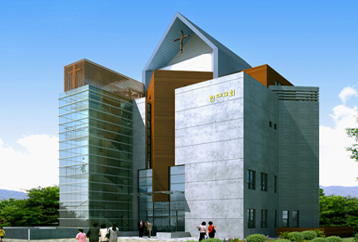 성도의 소통 – 현대교회 삼일밤예배
리더쉽 –
시대를 읽을 수 있는 비전
체력
설득력
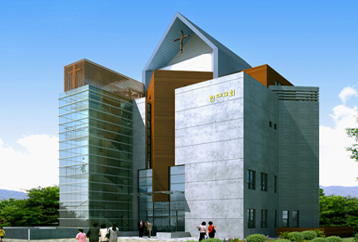 성도의 소통 – 현대교회 삼일밤예배
칼의 힘에 의한 설득 ?
Hearty !
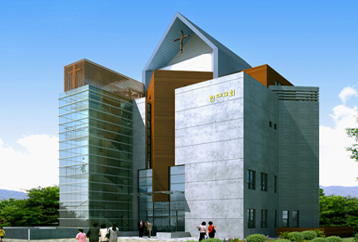 성도의 소통 – 현대교회 삼일밤예배
가슴을 뜨겁게 만들어서 
자발적으로 따라오게 
하는 것이 
설득이다.
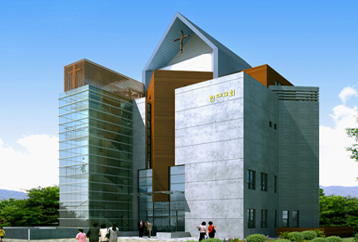 성도의 소통 – 현대교회 삼일밤예배
2300년전에 
나온 설득의 문제
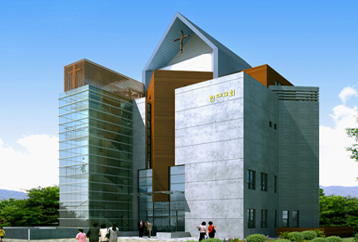 성도의 소통 – 현대교회 삼일밤예배
로렌스 섬머스
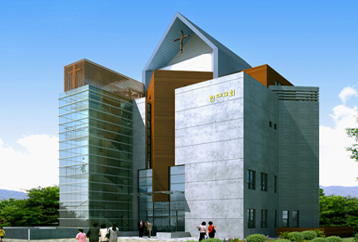 성도의 소통 – 현대교회 삼일밤예배
하버드 대학교 총장
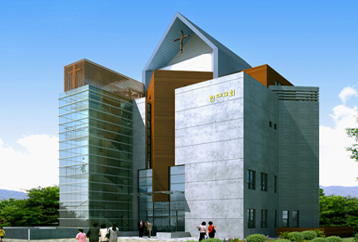 성도의 소통 – 현대교회 삼일밤예배
21세기의 하바드
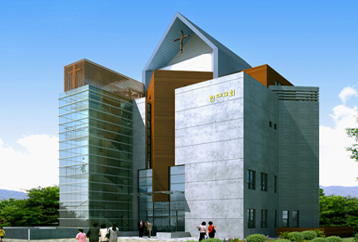 성도의 소통 – 현대교회 삼일밤예배
창의력 –
문학, 사상, 철학
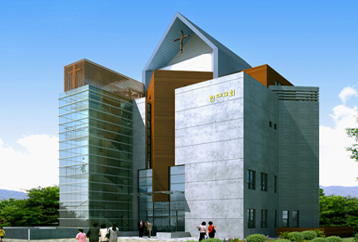 성도의 소통 – 현대교회 삼일밤예배
설득의 키워드
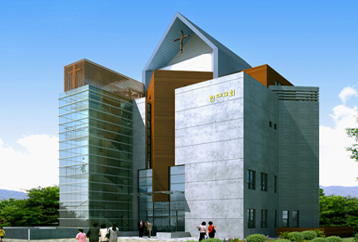 성도의 소통 – 현대교회 삼일밤예배
성경 이후에 가장
많이 팔린 책
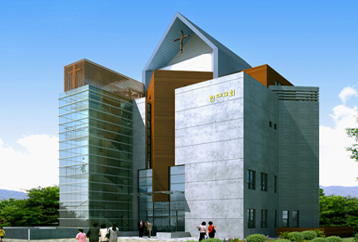 성도의 소통 – 현대교회 삼일밤예배
데일 카네기 –
인간관계론
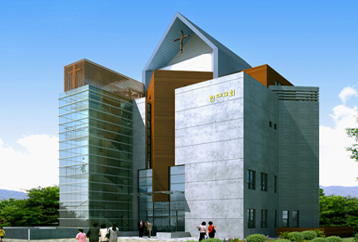 성도의 소통 – 현대교회 삼일밤예배
Hearty !
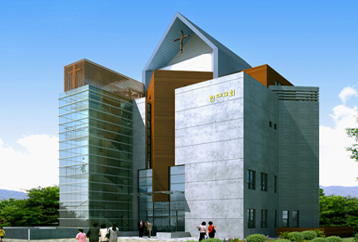 성도의 소통 – 현대교회 삼일밤예배
진심 !
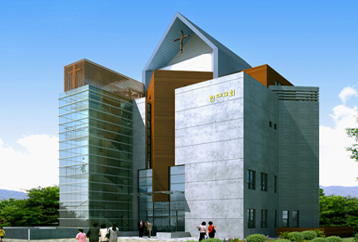 성도의 소통 – 현대교회 삼일밤예배
센리큐 – 
히데요시의 다선생
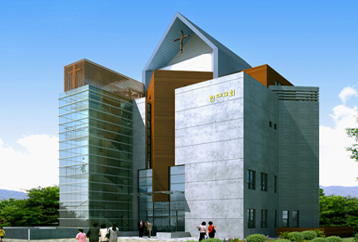 성도의 소통 – 현대교회 삼일밤예배
일기일회(一機 一會)
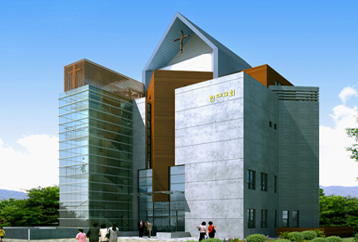 성도의 소통 – 현대교회 삼일밤예배
일기일회 –
Hearty의 
동양적 정신
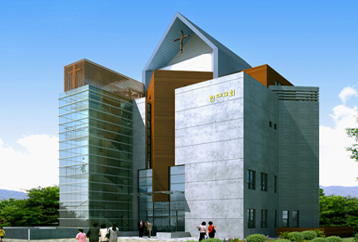 성도의 소통 – 현대교회 삼일밤예배
3세기 B.C – 직접민주주의

설득의 기술
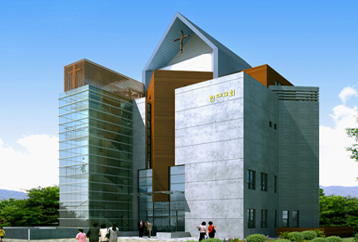 성도의 소통 – 현대교회 삼일밤예배
서양 – 말의 문명

동양 – 글의 문명
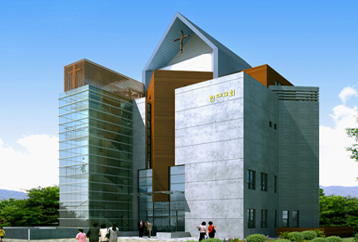 성도의 소통 – 현대교회 삼일밤예배
Rhetoric – 수사학, 변론술
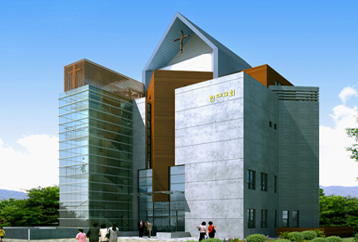 성도의 소통 – 현대교회 삼일밤예배
도덕성(에토스) – 
       듣는 사람의 이익을
       생각한다는 느낌
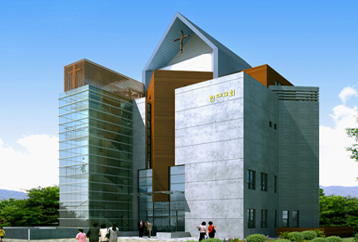 성도의 소통 – 현대교회 삼일밤예배
논리(로고스) –
         잘 이해가 되도록 
         정리하는 것
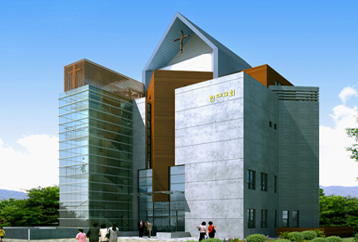 성도의 소통 – 현대교회 삼일밤예배
감정(파토스) –
상대의 감정을 잘 이해하는 것
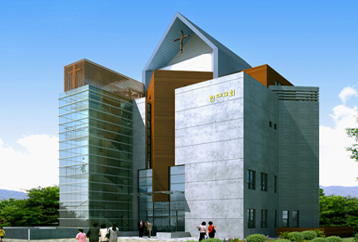 성도의 소통 – 현대교회 삼일밤예배
간단하게 말해라.
예상 못한 말로 시작.
구체적으로 말해라.
공신력
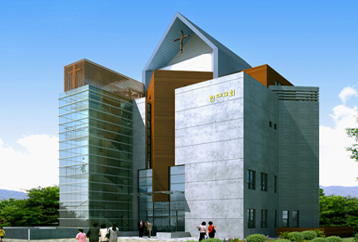 성도의 소통 – 현대교회 삼일밤예배
감성이 논리적일 수 있다.
인간이 논리적인가?
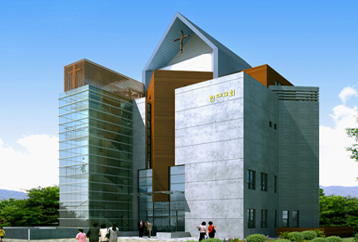 성도의 소통 – 현대교회 삼일밤예배
설득의 도구
말과 글
비 언어적인 것
준 언어적인 것 (음색 등)
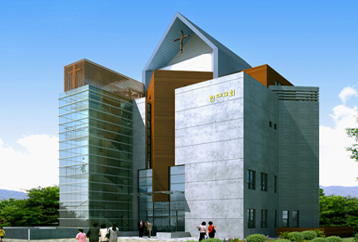 성도의 소통 – 현대교회 삼일밤예배
간단하게 말해라.
예상 못한 말로 시작.
구체적으로 말해라.
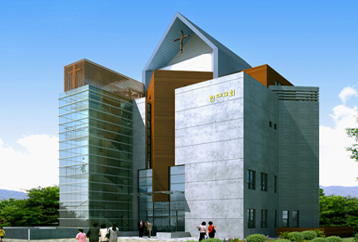 성도의 소통 – 현대교회 삼일밤예배
4. 공신력
5. 감정에 말을 해라.
6. 이야기 구조(15초)
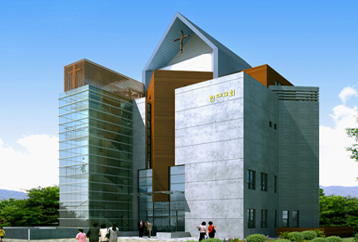 성도의 소통 – 현대교회 삼일밤예배
<비 언어적인 것>
첫만남의 평가채널 세 가지 
– 시각, 청각, 말
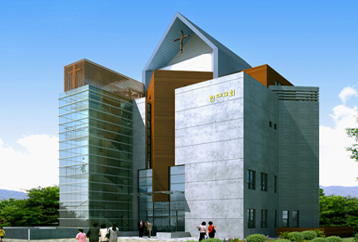 성도의 소통 – 현대교회 삼일밤예배
눈 – 55
귀 – 38
말의 메시지 - 7
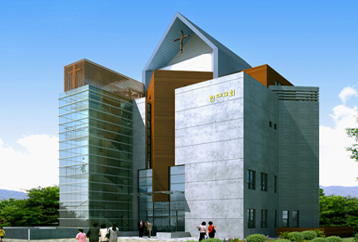 성도의 소통 – 현대교회 삼일밤예배
웃음
부드러운 자세
앞으로 기울이는 모습
터치
눈맞춤
끄덕임
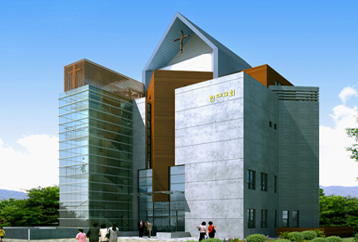